Percentages: Journey of Knowledge
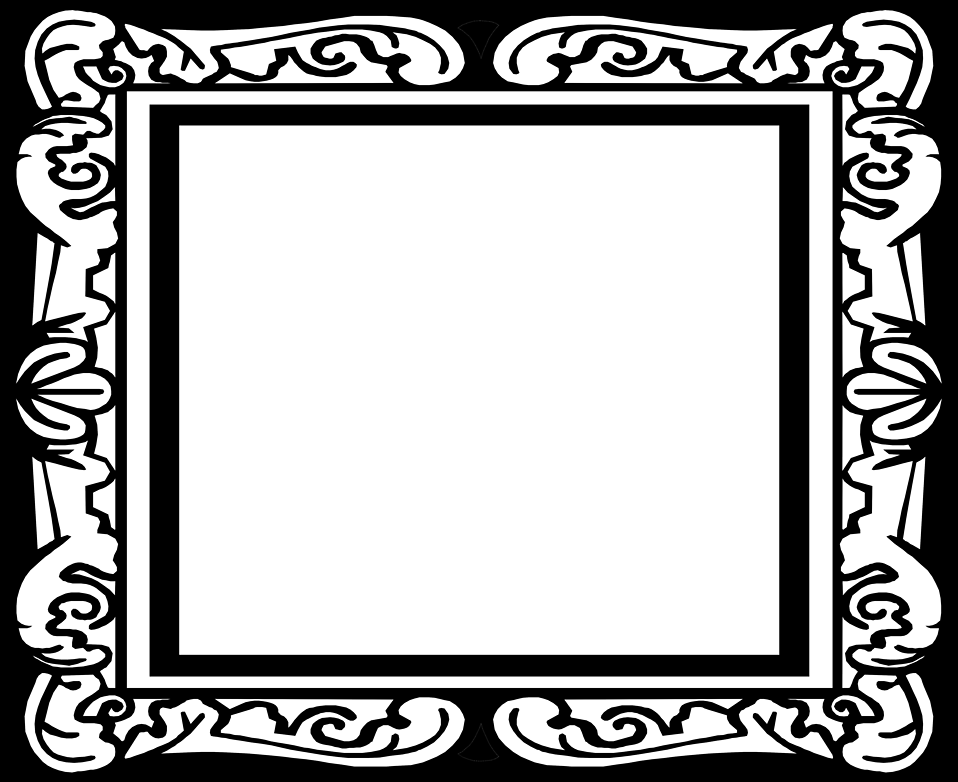 The bigger picture:

Career links – Bank Manager

Mathematician: Dara ó’Brian
Context and Introduction to Unit
students learn the difference between terminating and recurring decimals and how to convert a recurring decimal to a simplified fraction. Students learn how to convert between fractions, decimals and percentages and how to write one number as a percentage of another and as a multiplier.  They use this knowledge to calculate percentage increases and decreases with and without a calculator.

Prior knowledge
express one quantity as a fraction of another, where the fraction is less than 1 or greater than 1
interpret fractions as operators
Year 8 – Straight Line Graphs: Assessment Plan
MAPs – Pupils will complete WOW zone tasks in lessons as well as end of topic tests.  This scores will be recorded and used to contribute towards grades which are reported home.

Summative assessment – The knowledge from this unit will be tested as part of a 1 hour P2S exam which will be based on a combination of units covered in the assessment window.